Velkommen til 3-timers møde 2024XX afdeling
Årets tema; 
Tænk uddannelse frit ud af boksen og ind i fremtidens muligheder og behov

Initiativer og tiltag, der kan 
”transformere” – forandre, udvikle & nytænke - uddannelsen 
- i egen afdeling og/eller på tværs af AUH
- både store og små forandringer
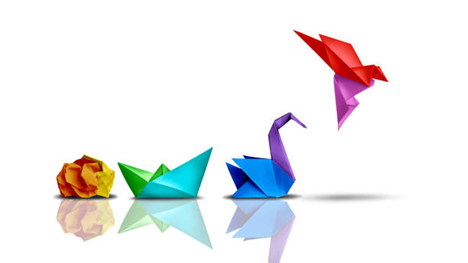 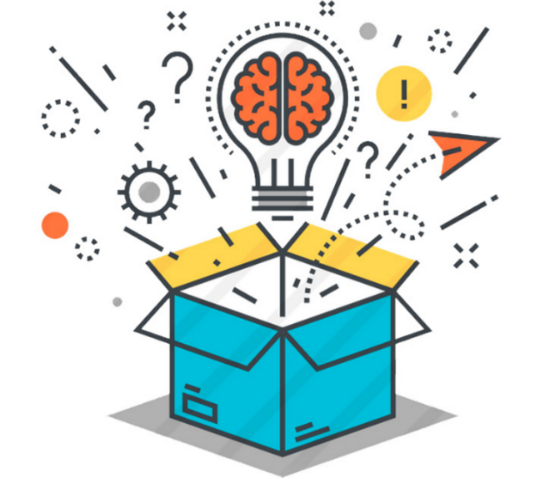 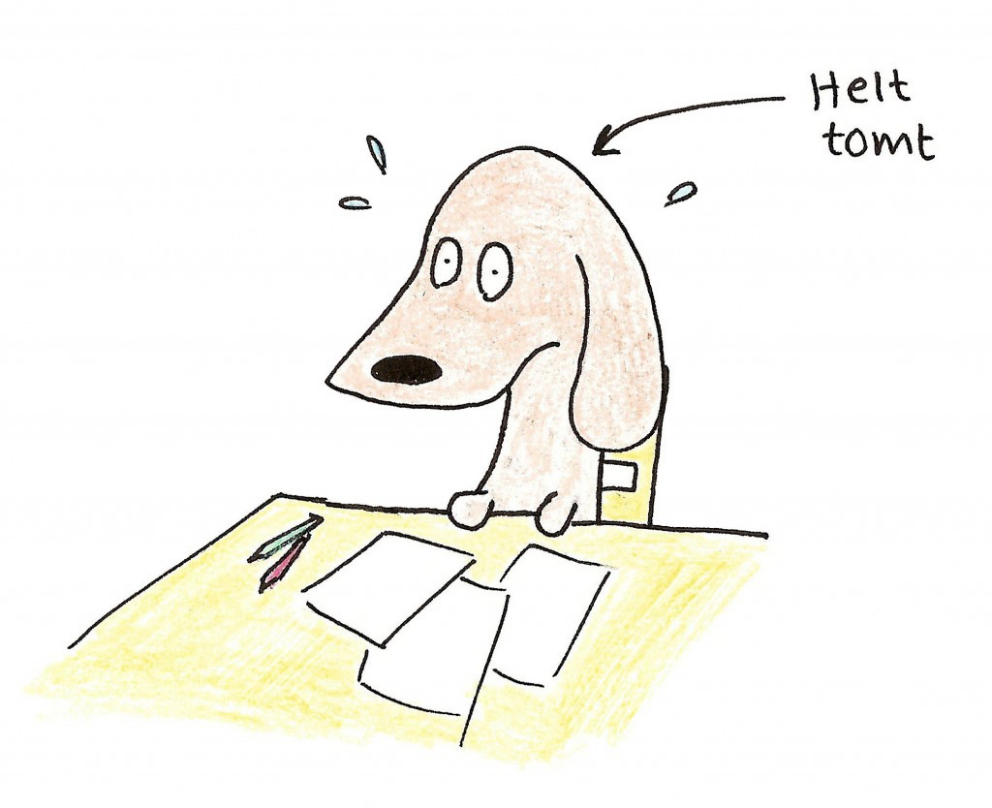 3 minutter
Tøm hoved og telefon/kalder/BipperFind papir – skriveredskabFind kaffe – vand – frokostFind sammen i grupper på 3
Program for 3-timers mødet
Velkomst og plan for næste de 3 timer (15 min)
Status siden sidste 3 timers møde (30 min)
Handleplan fra 2023 – status på de enkelte initiativer –   
Fokus på egne erfaringer og ideer  til initiativer (35 min)
Egen refleksion 
Diskussion i grupper af 3 og 3 – afsæt i egne erfaringer og oplevelser 
Pause (15 min)

Fokus på forslag til initiativer og konkrete tiltag (40 min)  
Diskussion i større grupper -  oplevelser/overvejelser deles
Forslag til initiativer og tiltag prioriteres, formuleres og bringes med til plenum

Plenum (50 min)
De 5-6 vigtigste initiativer prioriteres 
Vores forslag til handleplan inkl. forslag til konkretet tiltag. 
Udpeges tovholdere 

Opsamling ved mødeleder (10 min)
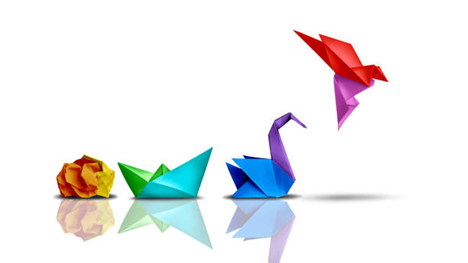 Formål og rammen for 3-timers mødet
Formål; 
Status på uddannelsesinitiativer fra handleplanen 2023
Ideer til initiativer og tiltag, der kan medvirke til at styrke og udvikle uddannelses- og læringsmiljøet på AUH.  
Udbytte:
Vores bud på afdelingens handlingsplan med forslag til konkrete initiativer og tiltag
Dagsorden/agenda
Brainstorm og kvalificering af ideer – prioritering i plenum – beskrivelse af initiativ og tiltag
Regler/roller
Mødeleder er XXXXX og referent er XXXX 
Refleksion (alene) – diskussion af oplevelser/ideer (3 og 3 – 6 og 6)
Det videre forløb 
Fremlæggelse af forslag til handleplan på fælles lægemøde d x/x  
Endelige handleplan for 2024/25 udarbejdes af mødeleder sammen med U-team/AL
Forbedringsmodellen
Plan
Do 
Study
Act
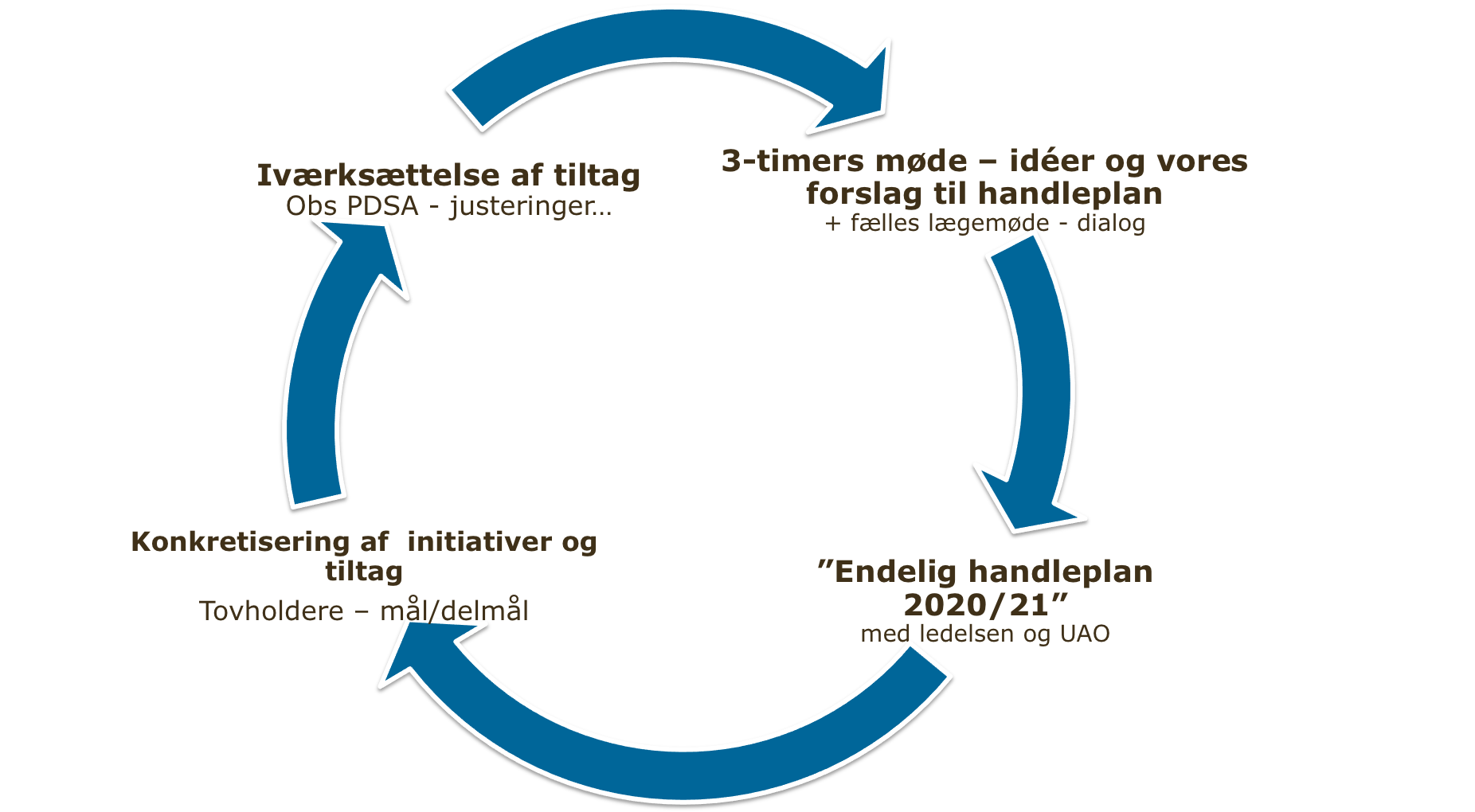 1
4
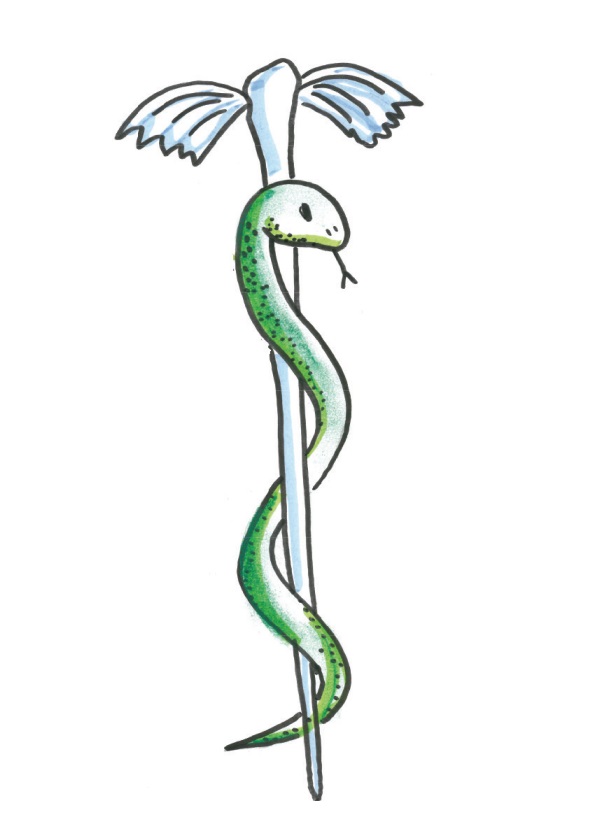 ”Endelig handleplan
2024/2025”
med ledelsen og UALO/UAO
2
3
Status på handleplan fra 2023  (max 30 min)
Opgaven i plenum er at vurdere om de enkelte initiativer er 
fuldt gennemført 
hvilket effekt har tiltaget haft på uddannelsen?
delvis gennemført 
hvad mangler der for at komme i mål?
ikke gennemført 
Hvis forsat relevant
Angiv – hvordan der skal arbejdes videre med tiltaget?
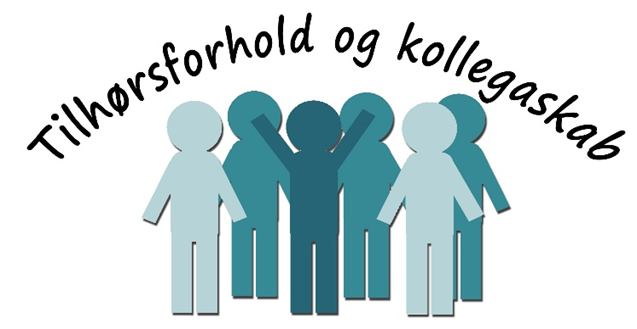 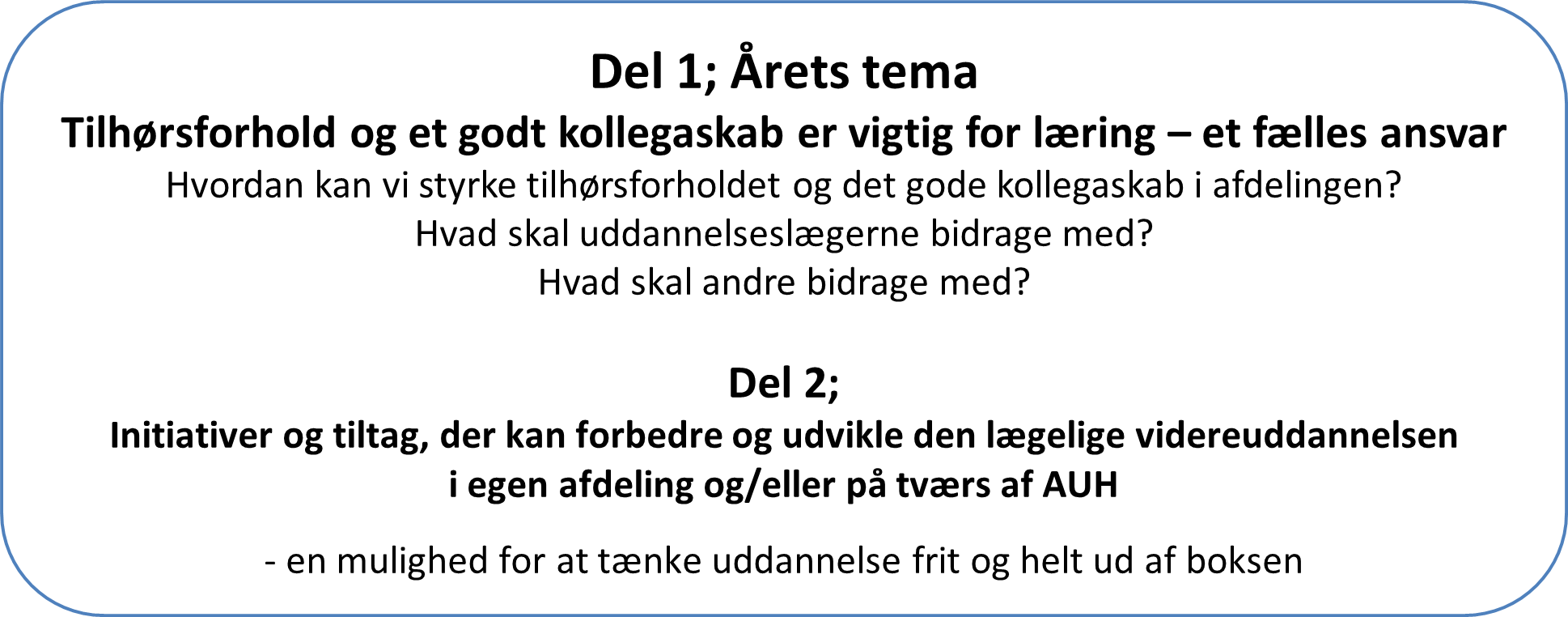 Tema for 3-timers møde 2024
Tænk uddannelse frit ud af boksen og ind i fremtidens muligheder og behov
 
Initiativer og tiltag, der kan 
transformere - forandre, udvikle & nytænke den lægelige videreuddannelsen 
- i egen afdeling og/eller på tværs af AUH
- både store og små forandringer
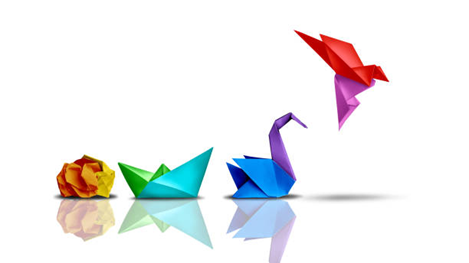 [Speaker Notes: Vi skal ikke forandre for at forandre – og fordi vi kan  – men for at forbedre]
Hvorfor er temaet ”transformation”?Sundhedsvæsnets opgaver vokser
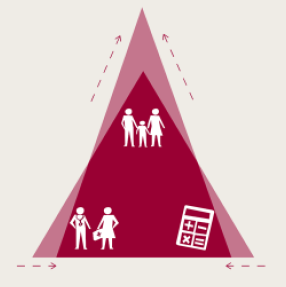 Vi skal arbejde på en anden måde
der bliver færre indlagte + 72 timers ansvar 
der sker ændringer i den måde vi skal møde patienterne på fx virtuelt 
der kommer stigende forventninger i befolkningen
der bliver forskel i behandlingstilbud til den enkelte bla. for at sikre lighed i sundhed 
Vi skal uddanne flere på tværs af faggrupper
der er brug nye kompetencer 
der er fokus på trivsel og læringsmiljø så flere vil arbejde i sundhedsvæsnet fra
Vi får flere penge - men det løser ikke problemet 
flere ydelser bliver dyrere
der kan ikke skaffes flere medarbejdere
Hvilke bud har vi på tiltag og initiativer, der kan  ”transformere” uddannelse på AUH?
Transformation indebærer bl.a.  
Forandring

Udvikling

Nytænkning
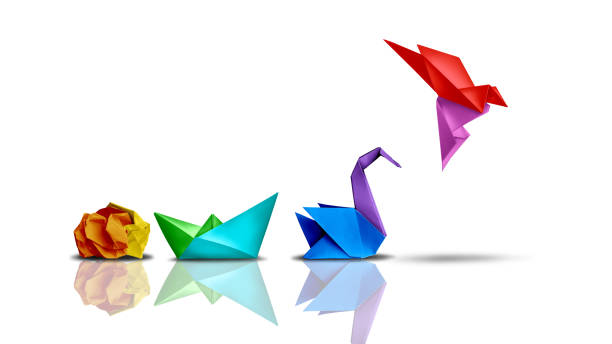 Et eksempel; 
I 2028 har vi i afdelingen en rigtig god uddannelse samtidig med, at vi behandler flere patienter end vi gør i dag  

Hvad var det vi gjorde anderledes og nyt i 2024/25, som var med til at sikre den gode uddannelse?
Link til AUH transformationssamtaler
[Speaker Notes: Transfer betyder egentlig 'flytning', 'overflytning' eller 'overførsel' (Gyldendals Røde Ordbøger)
Hvorfor skal uddannelsen på AUH transformeres?
Forandringer i den måde vi uddanner på så vi fastholder kvalitet i uddannelse
Hvordan kan vi tilrettelægge uddannelse?
Ikke fastholde men forandrer
Hvordan kan vi udnytte de digitale muligheder?
At tænke radikalt om
Væsnet står på; Tradition – viden - konsensus]
Vi skal have mere uddannelse på AUH
Vi har allerede en masse uddannelsesfremmende tiltag
- Hvordan kan vi forandre, nytænke og udvikle uddannelse?
Kompetencetavler
Supervision på vejledningssamtaler
Morbidity & Mortality
Simulations & teamtræning
Bed-side supervision
Fast-track uddannelse
Fælles intern medicinsk kompetencevurdering - cases
Fælles digital undervisning med andre afdelinger
Kompetencevurdering ved undervisning
Journal Club
Dele-operationer
Debriefing
[Speaker Notes: Finde nye muligheder….
Hvad bliver udfordringerne for uddannelsen i fremtiden?

Hvordan kommer uddannelsen med når patientforløb forandrer sig?

Kan I se uudnyttede uddannelsesmuligheder?

Hvordan kan I som uddannelseslæger blive hørt – hvordan får I jeres ideer med? Hvordan byder I til?]
Brainstorm med afsæt i egne erfaringer og ideer til nye initiativer
Tænk uddannelse frit ud af boksen og ind i fremtidens muligheder og behov
 
Initiativer og tiltag, der kan 
transformere - forandre, udvikle & nytænke den lægelige videreuddannelsen 
- i egen afdeling og/eller på tværs af AUH
- både store og små forandringer
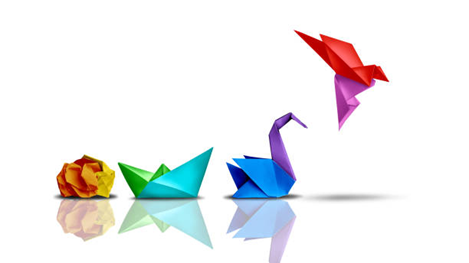 Del 1 – Instruktion til brainstorm – 3 og 3
Tag det ”individuelle arbejdsark” frem  

Trin 1;
Reflekter hver for sig i 5 min over nedenstående spørgsmål 
Når du tænker tilbage på dit uddannelsesforløb - hvis du er KBU læge tænk gerne på din tid under studiet og/eller i et lægevikariat og hvis du er ny så tænk på dine erfaringer fra en anden afdeling  
Hvilke 2-3 gode og 2-3 mindre gode uddannelsesoplevelser har du haft?
Hvad gjorde du og hvad gjorde andre (ledelsen, UALO/UAO, UKYL, vejlederne, andre kollegaer og samarbejdspartnere), der bidrog til, at det blev til gode/mindre gode oplevelser?
Brug 2 min til at overveje om der er initiativer og tiltag, der kan forbedre og udvikle den lægelige videreuddannelsen 
i egen afdeling og/eller på tværs af AUH  
		
			skriv ned og/eller tilføj til det du allerede har skrevet  

Trin 2; Interview hinanden om, hvad I hver især har noteret (3 x 10 min) – se Instruktion del 1
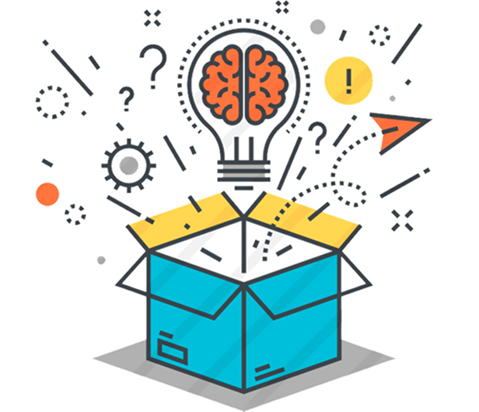 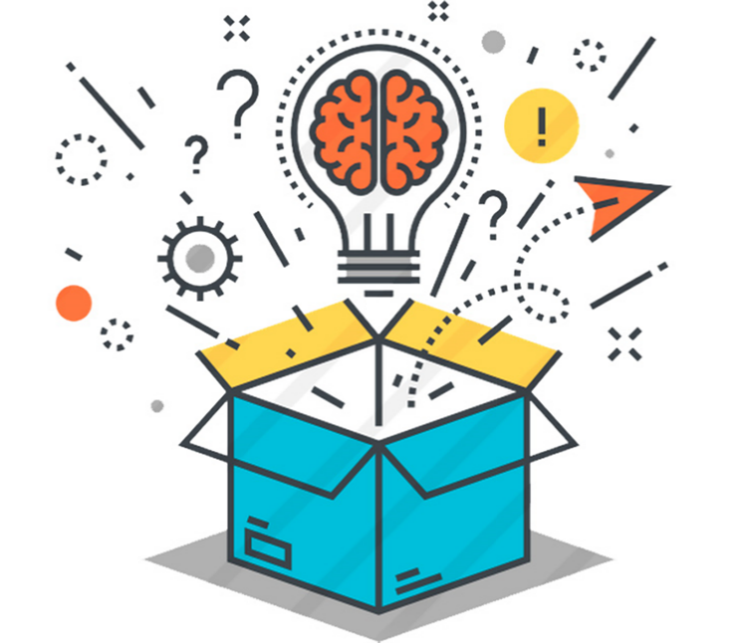 Pause
Del 2 – diskussion af mulige initiativer
2 grupper går sammen – diskussion – se Instruktion DEL 2 og brug Gruppeark

Fortæl ganske kort fra Jeres første gruppediskussion – om jeres gode og mindre gode oplevelser og forslag til ændringer, der vil gøre en forskel for uddannelsen i afdelingen/på tværs af afdelinger i fremtiden. 
Brug max 10 min 

Formuler gruppens forslag til initiativer og tiltag, der vil gøre en forskel for uddannelsen – tænk ud af boksen og ind i fremtidens muligheder og behov 
Hvad vil udbyttet af initiativet være og hvad kan vi selv gøre?
Vær konkret og prioriter - skriv ned på ”Gruppeark”
Skriv overskriften for initiativet på stor ”post- it” – et initiativ på hver! 

Forbered en kort præsentation af gruppens forslag til initiativer og tiltag i plenum – prioriter de 5-6 vigtigste forslag  
max 40 minutter i alt
[Speaker Notes: Overvej at anvende store postit – hvor grupperne skriver overskrift på deres forslag til Initaitiv]
Opgaven i plenum er; en prioritering af initiativerne og forslag til handleplan
Prioriter initiativerne ud fra 
vigtighed, effekt, gennemførlighed, ressourcer mm

For hver initiativ angiv  
En beskrivende overskrift  
Mål/delmål – hvad ønsker vi at opnå?  
Forslag til konkrete tiltag, der kan sættes i værk?
Tidsramme – start/opfølgning/slut
Tovholdere og deltagere i gruppen dvs. navn på minimum 
    en uddannelseslæge og forslag til speciallæge eller ledelse/UAO/UALO i gruppen
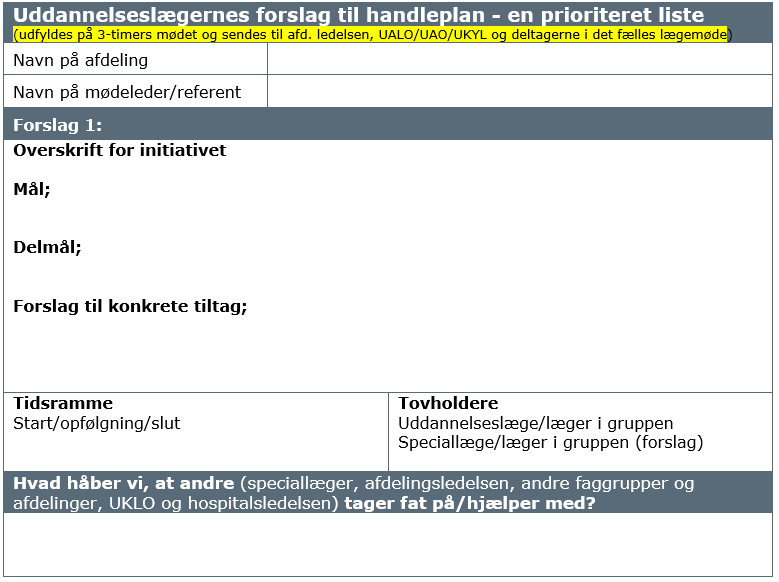 Del 3; Prioritering af nye initiativer og forslag til handleplan
Proces 
Ideerne til initiativer samles i temaer – (brug stor post-it)

Max 6 initiativer udvælges  

For hvert udvalgt initiativ stilles skarpt på
hvad I ønsker at opnå med initiativet  dvs. mål og delmål?
hvilke konkrete tiltag udløse et initiativ?

For hvert initiativ diskuter og vurder – husk tovholderne
Hvad kan vi selv gøre?
Hvad håber vi andre tager fat på/hjælper med? Hvem skal involveres?

Udfyldelse af ”Uddannelseslægernes forslag til handlingsplan”
udfyldes af mødeleder/referent under og efter mødet
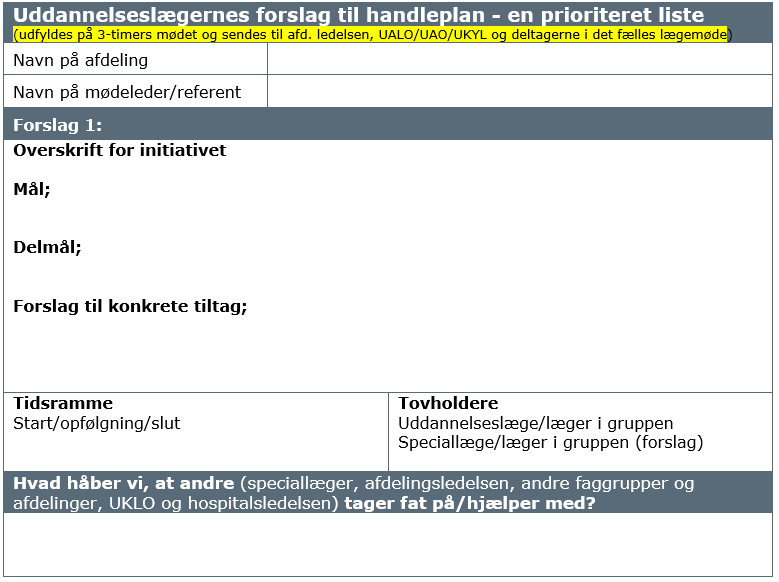 Efter 3-timers mødet
Opsamlende lægemøde afholdes den X/X
status på handleplanen fra 2023
diskussion af
forslag fra ” Uddannelseslægernes forslag til handleplan”
prioritering af 5-6 punkter inkl. forslag til konkret handleplan 

Afsluttende møde afholdes den X/X
møde med UALO/UAO, cheflæge, UKYL, mødeleder
endelig handleplan aftales og udmeldes 
plan for opfølgning aftales
Fra idé til praksis
Afdelingens handleplan sættes i værk
De ansvarlige tovholder – ideejere - sikrer, at alle i gruppen deltager i arbejdet og gør som aftalt!
Uddannelseskoordinerende ledende overlæger anvender materialet til
Det årlige uddannelsesstatusmøde i afdelingen
Hvordan er det gået?
Præsenterer de overordnede temaer fra handleplaner for hospitalsledelsen
Er der noget hospitalet kan gøre for at hjælpe med at yngre lægers initiativer lykkes i praksis?
Tak for i dag
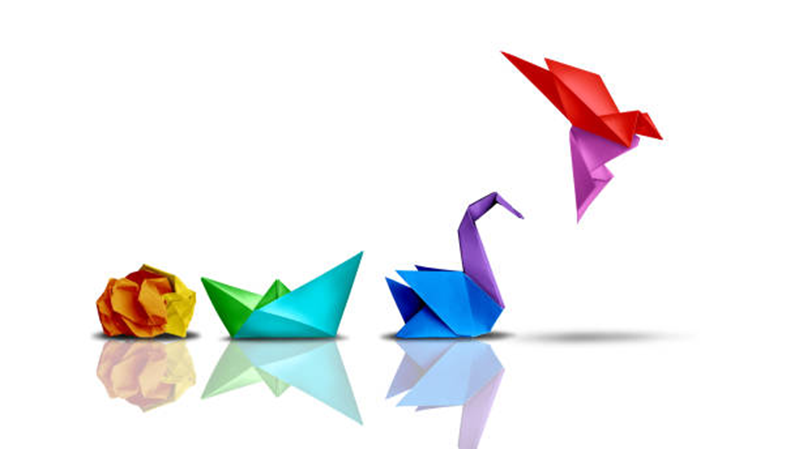